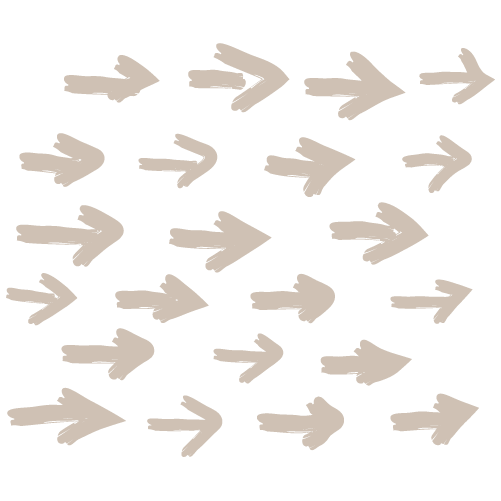 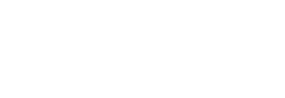 Webinar
Flexible working – the right to request: Understanding the upcoming changes
Friday 08 March, 12:00 – 13:00
Welcome
Claire McCartney
Senior Policy Adviser, CIPD
Today’s speakers
Peter Cheese
Chief Executive, 
CIPD

Tony Mulcahy
Assistant Director, 
Department for Business and Trade

Charlotte Lack
Employee Relations, Occupational Health & Policy Manager, E.ON UK
#StrongerWithCIPD
Covid-19 resources
NEW Well-being helpline
Employment Law helpline
Communities and branches
People Management
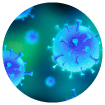 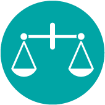 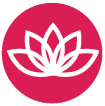 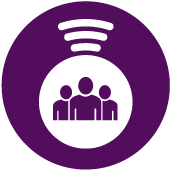 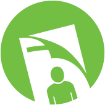 Knowledge and content
Free learning
Careers support
Professional creditability
Financial support
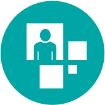 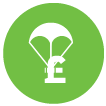 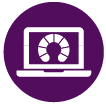 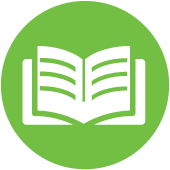 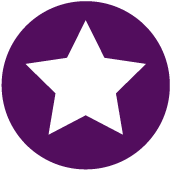 cipd.org/en/membership/member-benefits/
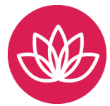 Wellbeing Resources
We’ve partnered with Health Assured to support members mental health and wellbeing
Unlimited free 24/7 confidential telephone helpline, online portal & Health e-Hub app
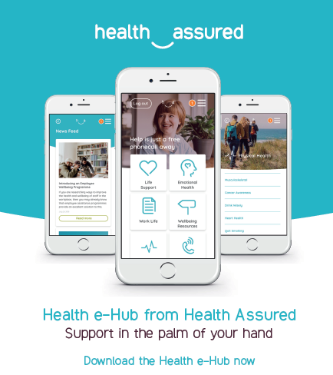 The resource provides:
Legal information 
Debt and financial information
Manager consultancy and support
Information on work and home issues
Factsheets, advice, information and self-help tools
Links to specialist support organisations
A resources area with; programmes, videos, webinars, medical information and mini health checks.
[Speaker Notes: In recognition of the increased pressure and personal challenges many of you might currently be facing we’re launched a new Well-being helpline for the UK and Ireland. Calls are FREE and confidential. Phonelines are open 24 hours a day, 7 days a week, 365 days a year.
Work through your problems with a qualified therapist accredited by the British Association for Counselling and Psychotherapy (BACP).
Legal information services - support on a range of issues including personal, financial and legal matters.
Debt and financial information - support for issues such as debt, investments, pensions, managing money, negotiating with creditors.
Manager consultancy and support - at helping people managers to support their teams effectively.
Plus there are online resources and a well-being app you can download.]
Questions
Please share any questions you have for our panellists using the Q&A tab.
Flexible and hybrid working resources
New guidance
Factsheets | Guides | Reports | Tools Case studies | Podcasts
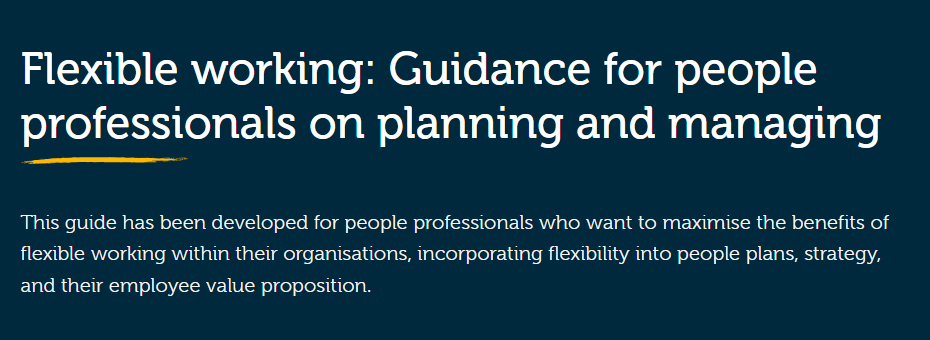 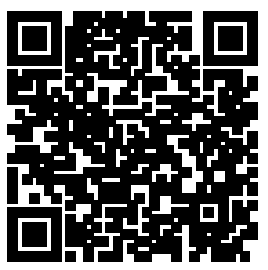 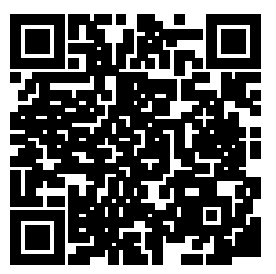 cipd.org/en/topics/flexible-hybrid-working/
cipd.org/en/knowledge/guides/flexible-working/